~ welcome to ~
Using the Cloud
with Google Drive
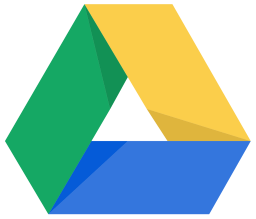 Before class begins, please write your name on the back of your Google Account slip.  Then, sign in to your Google Account.

Open the Firefox web browser.
Click on the Google “Sign In” button.
Enter your username and password.
Remain on the Google Home screen.
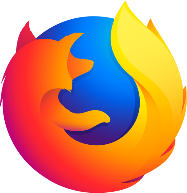 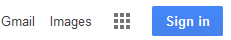 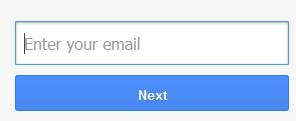 Class Lesson Plans available at:
www.mc-npl.org/class-resources
Google Drive
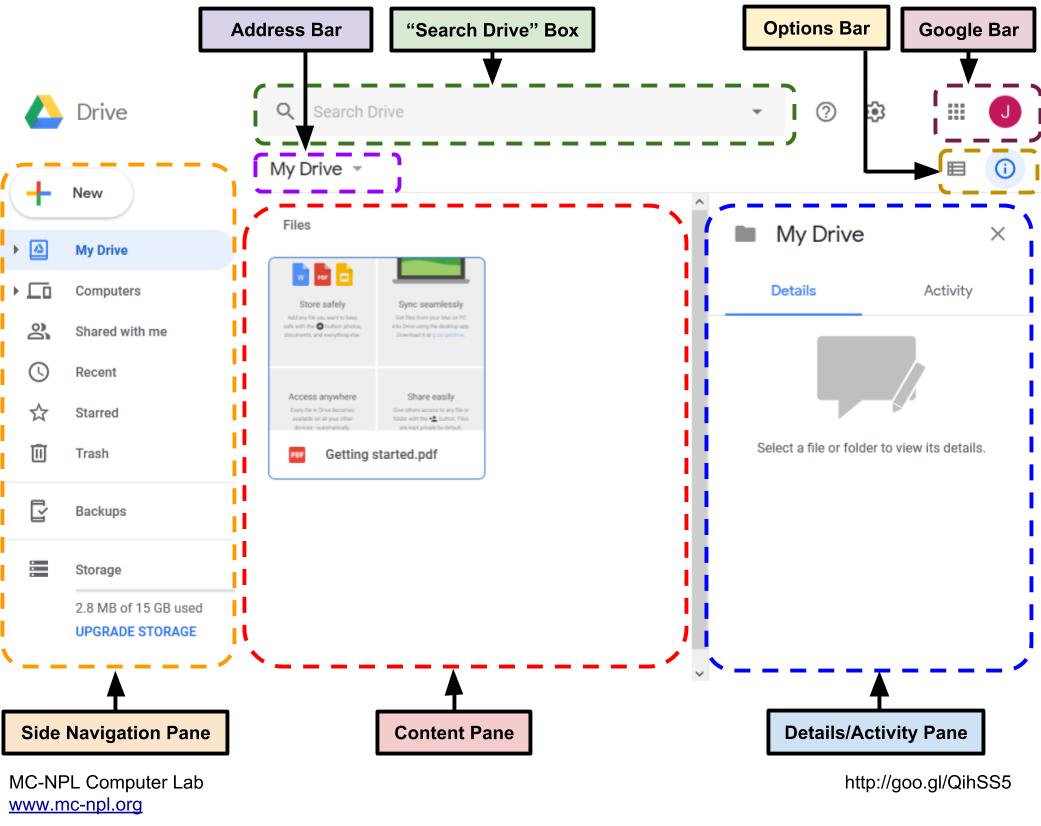 Preview Window
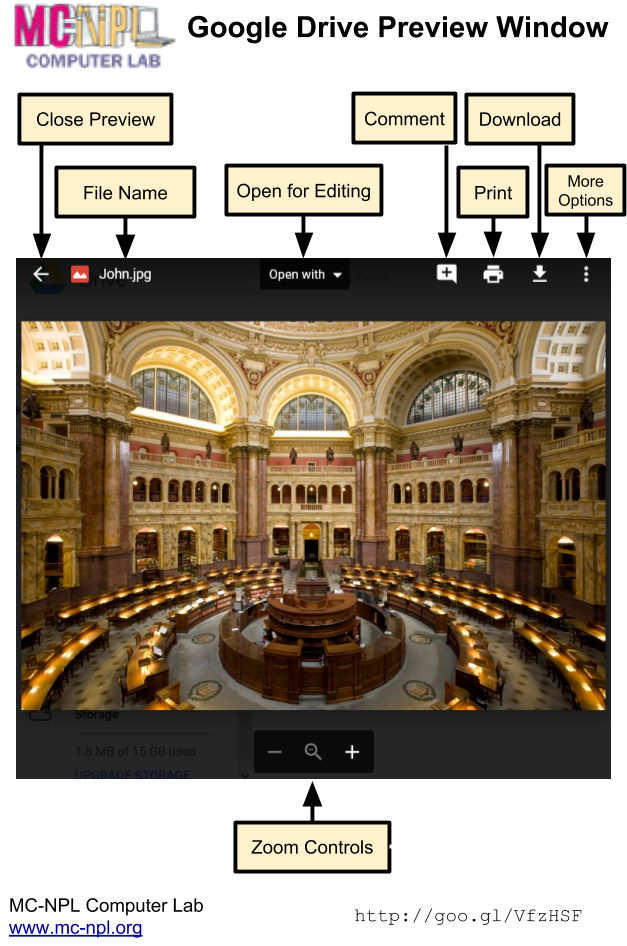 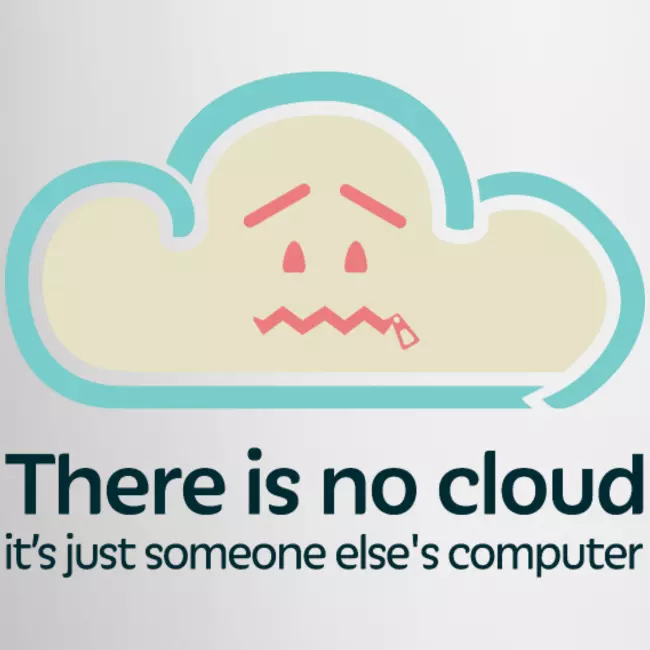 The Cloud: Demystified
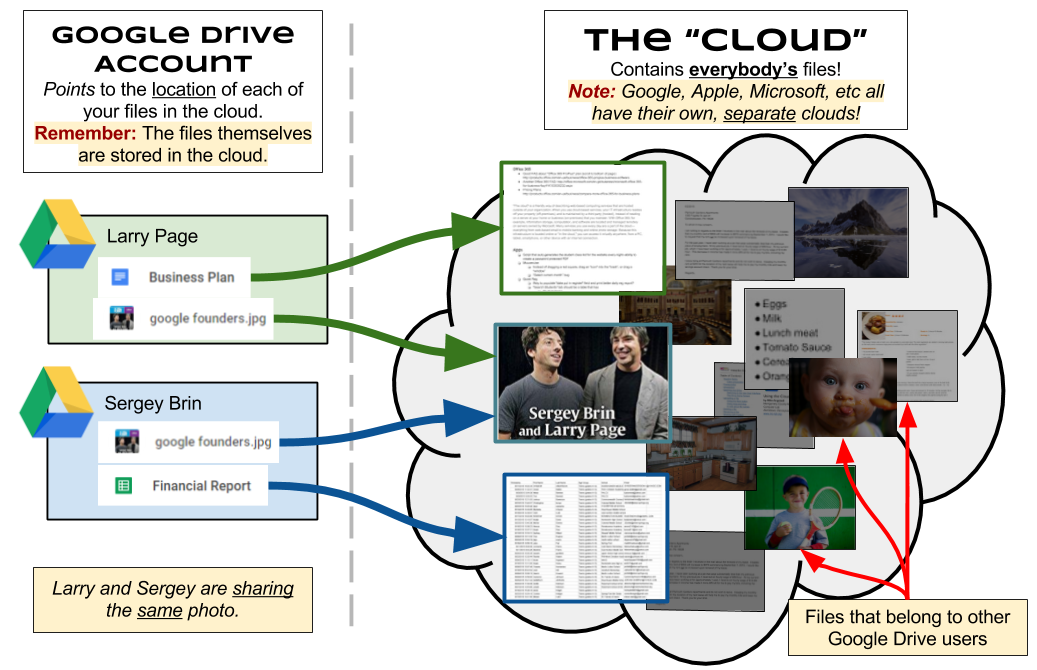 Reviews of a Good App
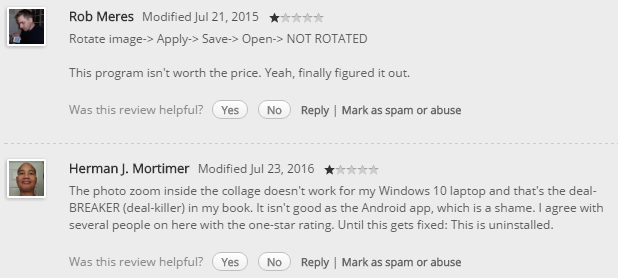 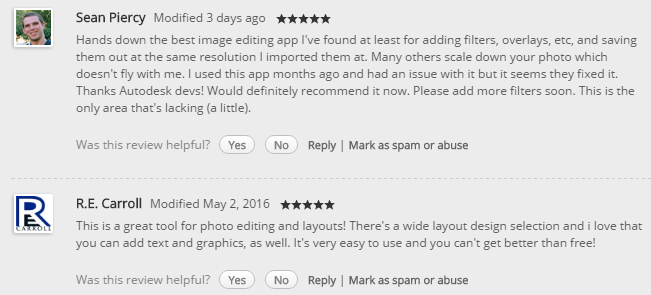 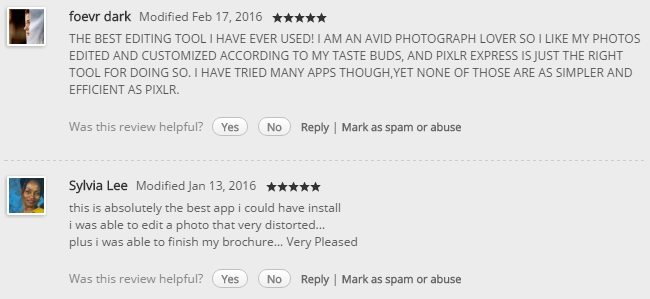 Reviews of a Bad App
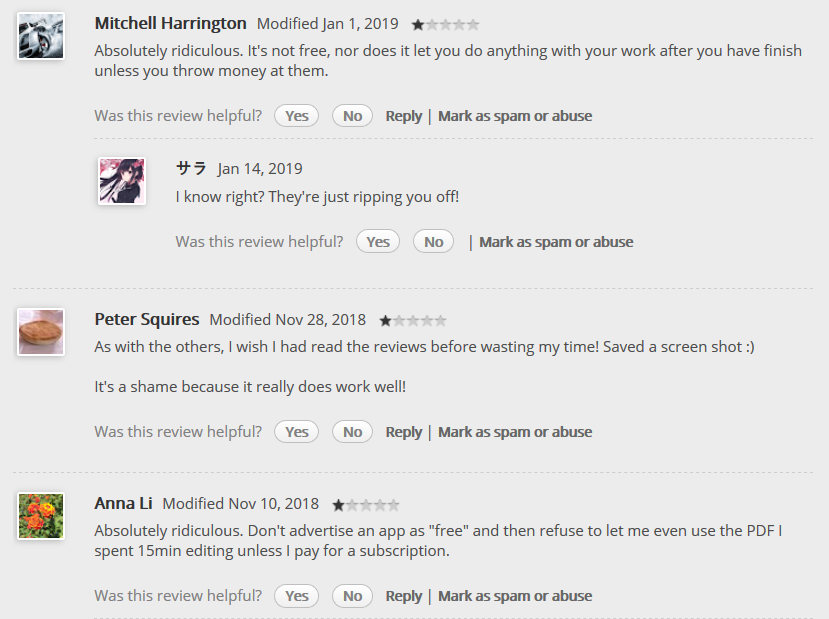 Excessive Permissions
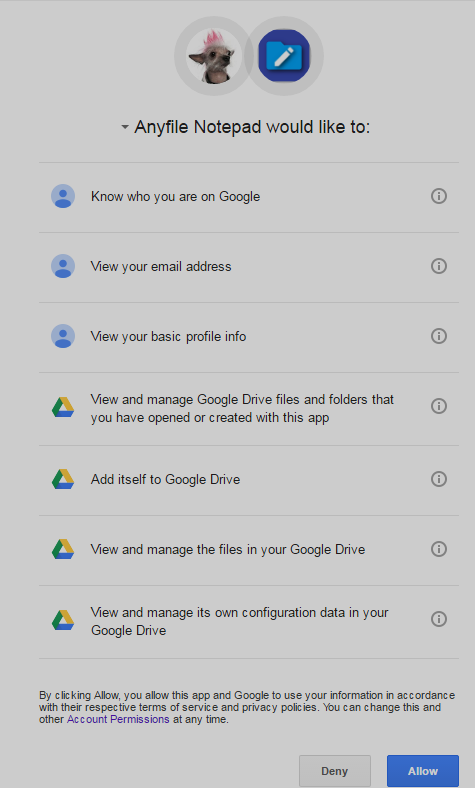 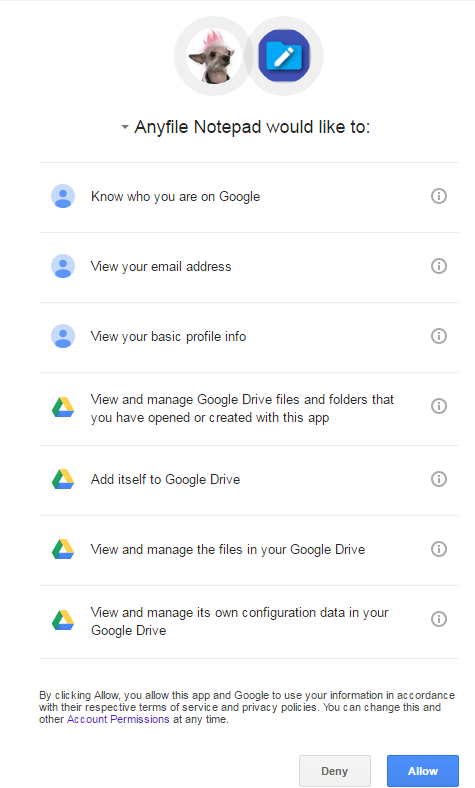 Danger, Will Robinson!
Excessive Permissions
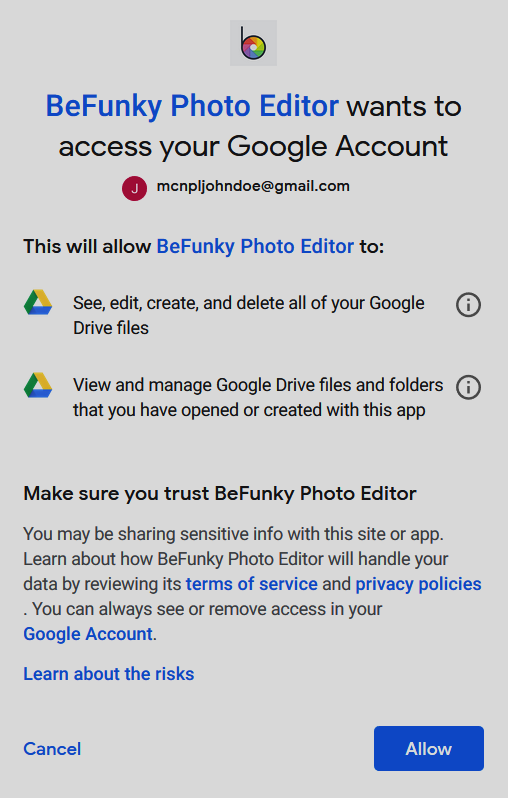 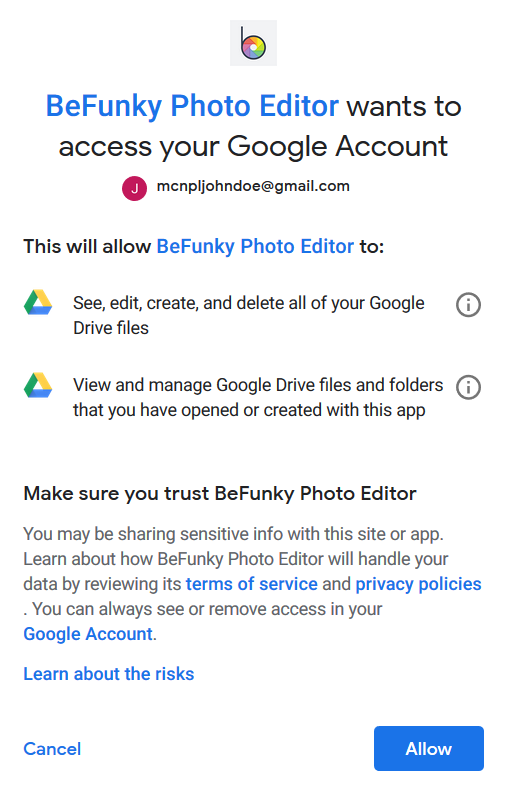 Danger, Will Robinson!
Backup and Sync
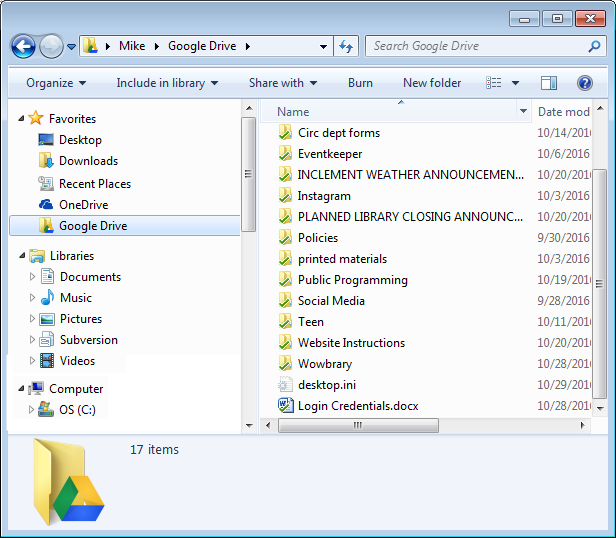 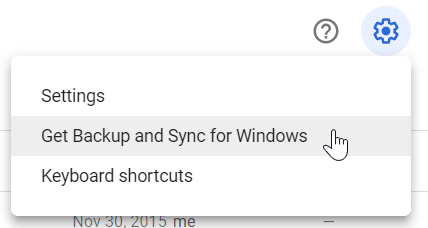 Storage Space
PicMonkey Screen
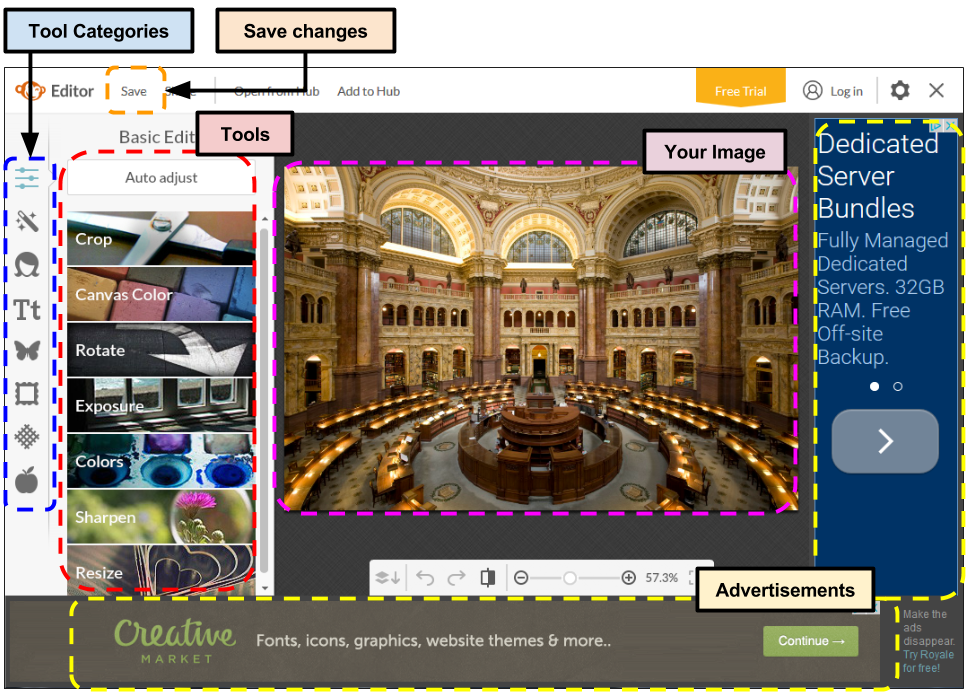